NAŠA EKSKURZIJA U                      6. RAZREDU
PLITVIČKA JEZERA
Nacionalni park Plitvička jezera sastoji se od 16 jezera.Najveće jezero je jezero Kozjak.
Ribe koje se nalaze u tim jezerima su crvenrepka, pastrva ...
Naše putovanje kroz Plitvice ćemo vam pokazati kroz jedan kratki filmić
PROŠĆANSKO JEZERO
Mostići po kojima smo hodali kroz skoro cijelo putovanje napravljeni su od drveta kestena
     Radnici te mostiće moraju mijenjati svakih 8 ili 10 godina
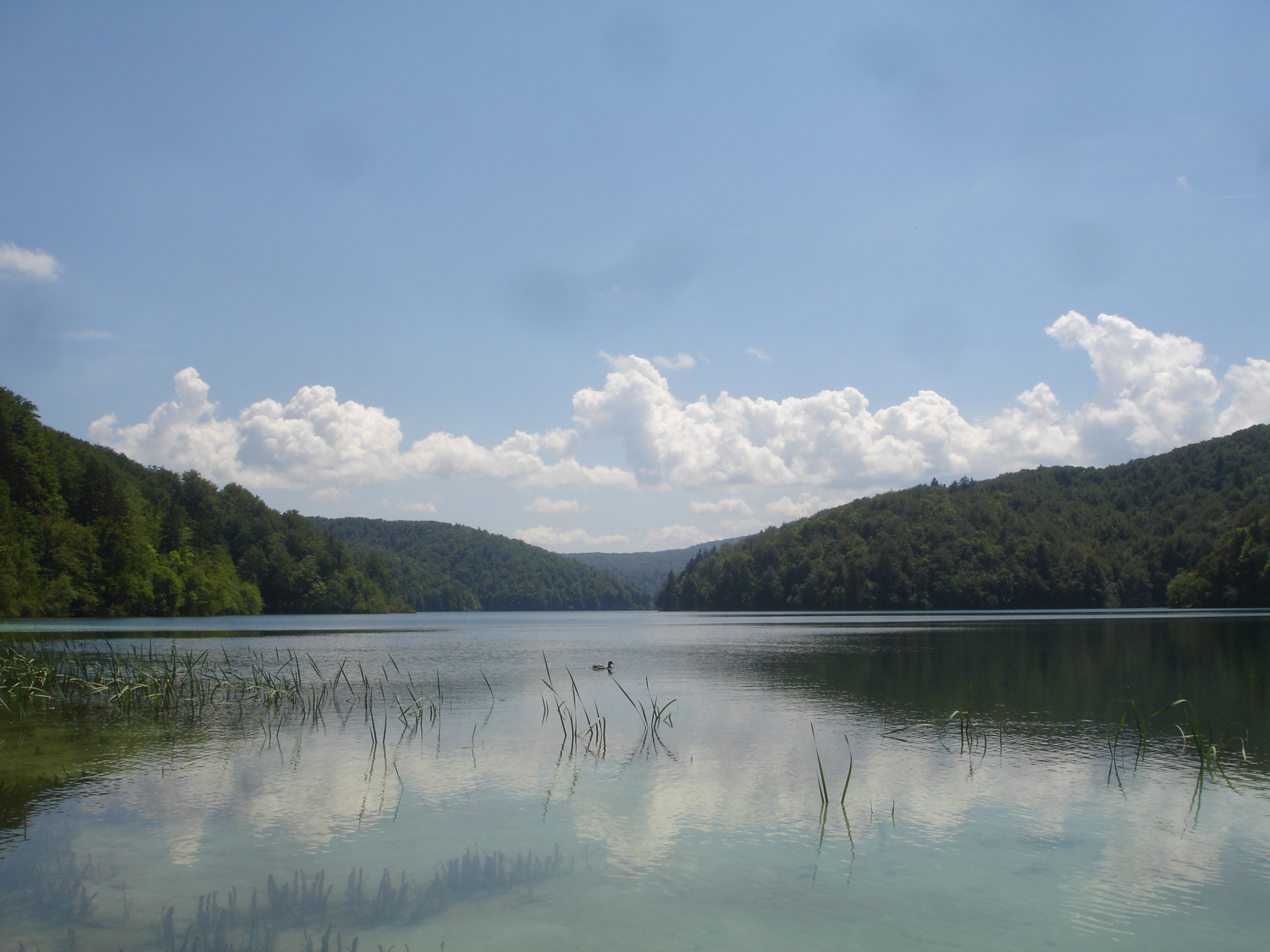 JEZERO CIGINOVAC
Na ovoj slici su prikazane brane tog jezera
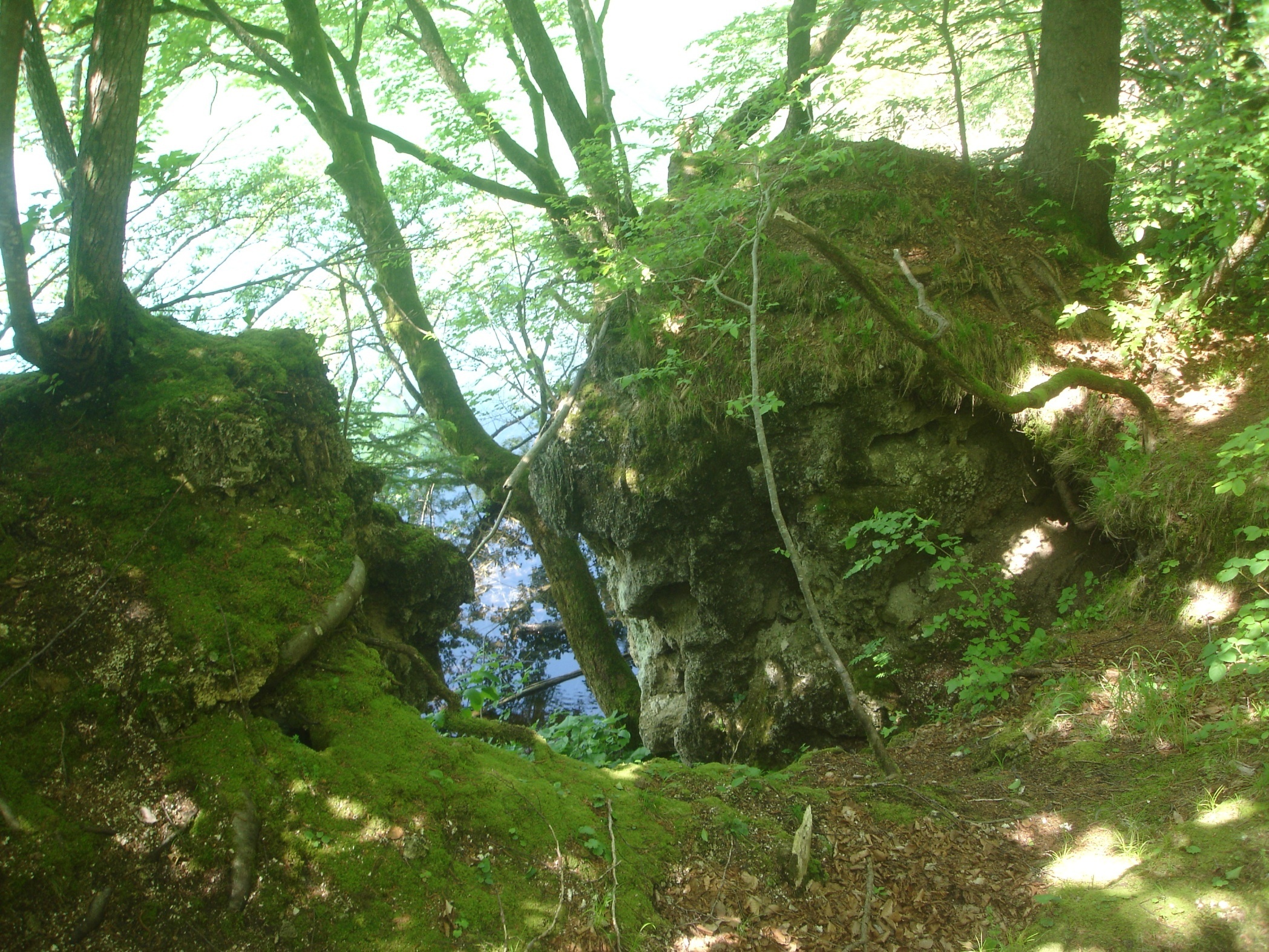 Top – Terme Topusko
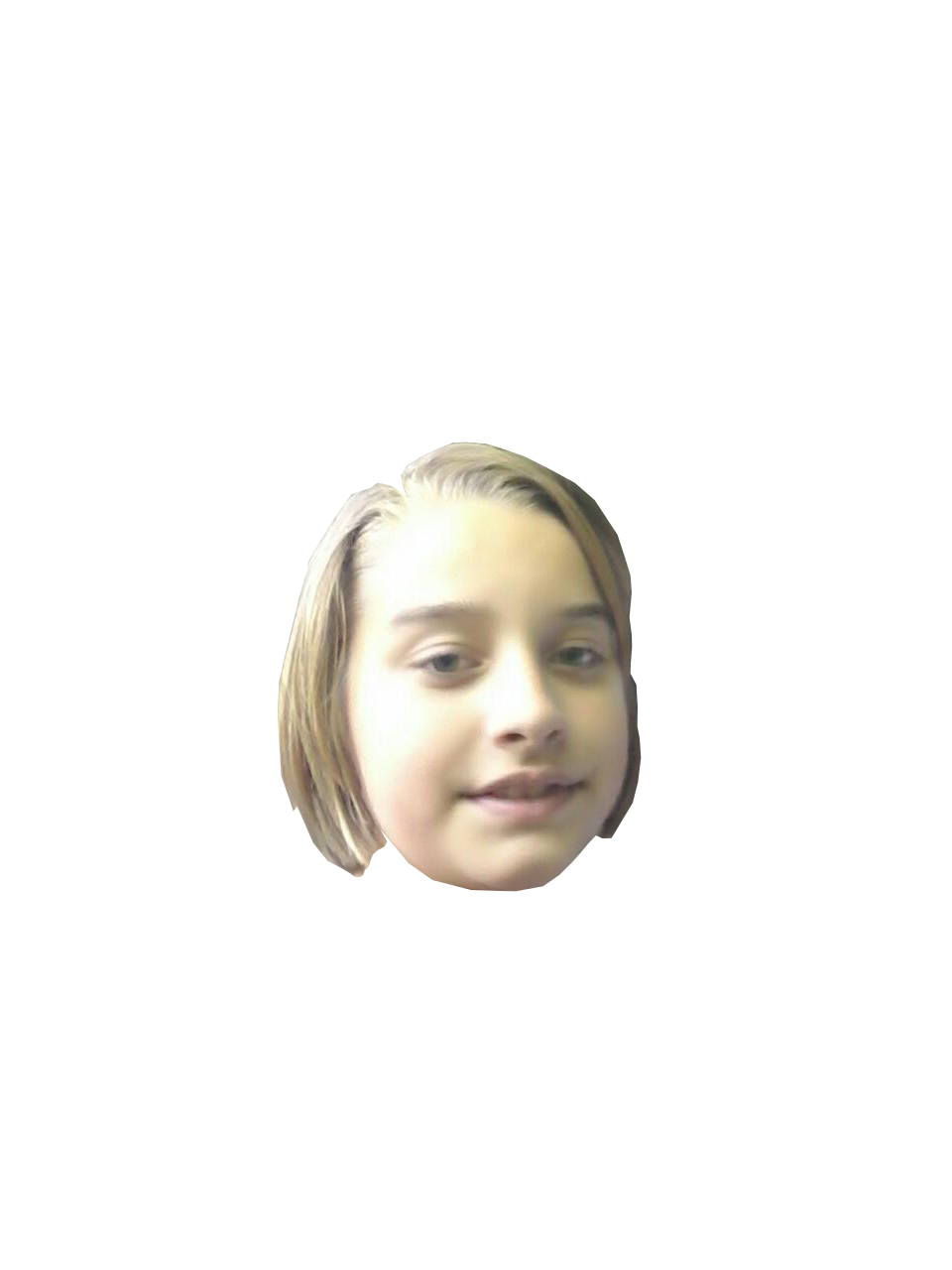 Nakon raspakiravanja i večere, išli smo u disko


Idućeg smo dana uživali na bazenima 
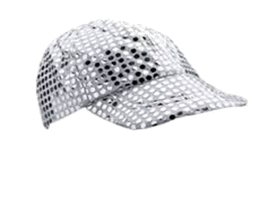 DISKO!!!!
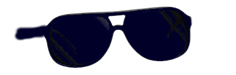 JA SAM ZABORAVIO SKINUTI POTKOŠULJU PRIJE KUPANJA!
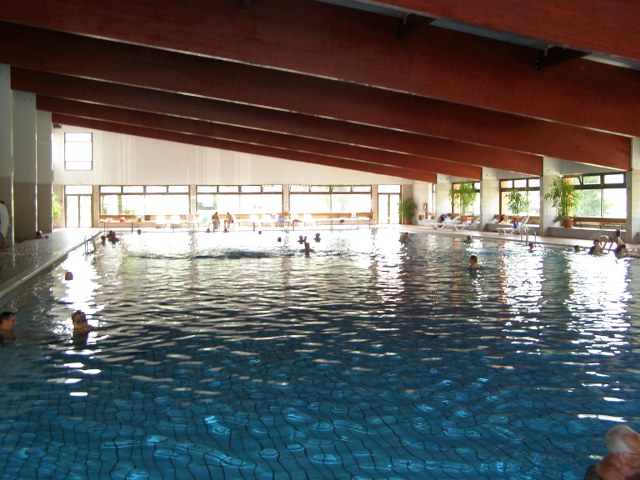 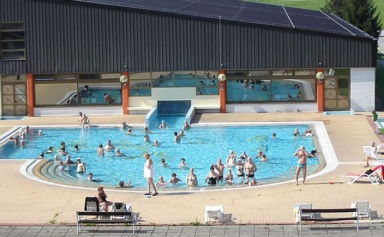 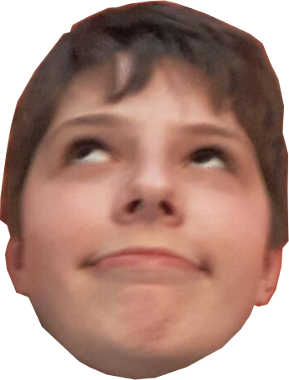 Unutarnji i vanjski bazen u kojima smo se kupali
Sisak
Vodič nam je pričao o povijesti Siska; govorio je o:
Ostacima starog rimskog grada
Parnoj dizalici Granik
Crkvama
Ljudevitu Posavskom
...
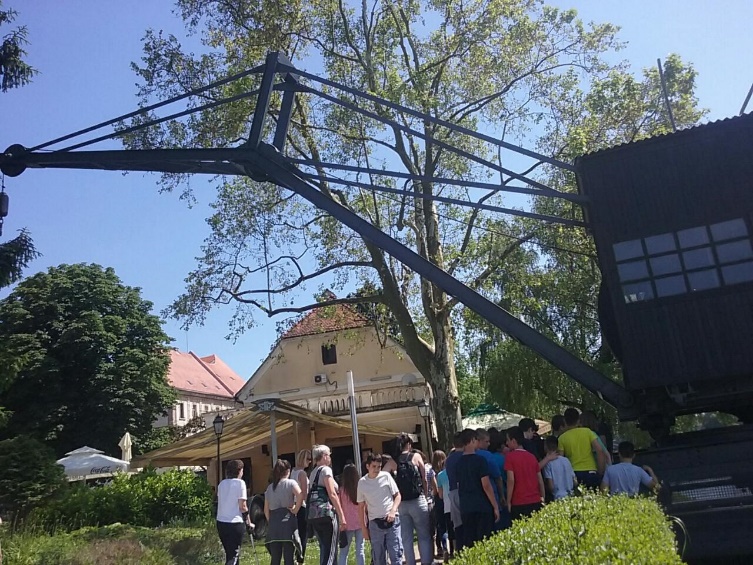 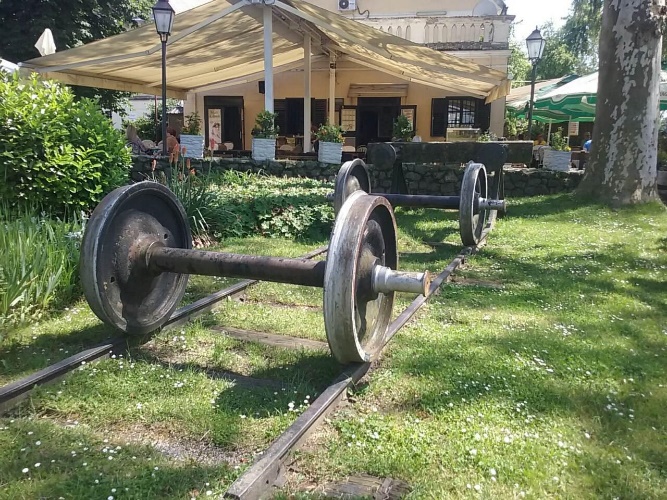 Parna dizalica Granik
 je teret s brodova prenosila..
...na vlakove koji bi ih prevozili dalje
LONJSKO POLJE
Dok smo se vozili u autobusu brojali smo rode.
Kada smo došli u selo Čigoć vodič nam je govorio o rodama, njihovoj seobi u Afriku, o težini njihovih gnijezda, o mužjacima i ženkama, kako ih se ne smije udomljavati, zašto ne idu preko Sredozemnog mora u Afriku, čime se hrane u Africi, koliko se dugo  razvijaju...
Mamma Mia!Jedna roda me pratila sve do kuće!
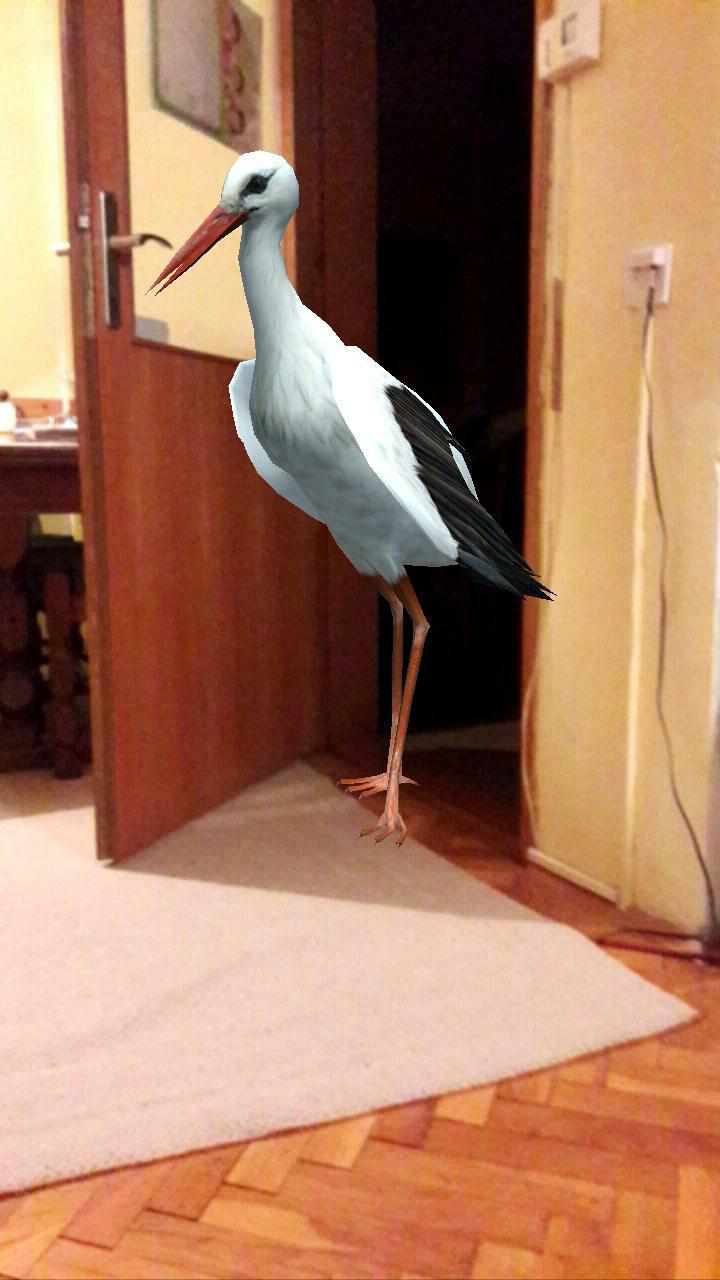 Kuc, kuc
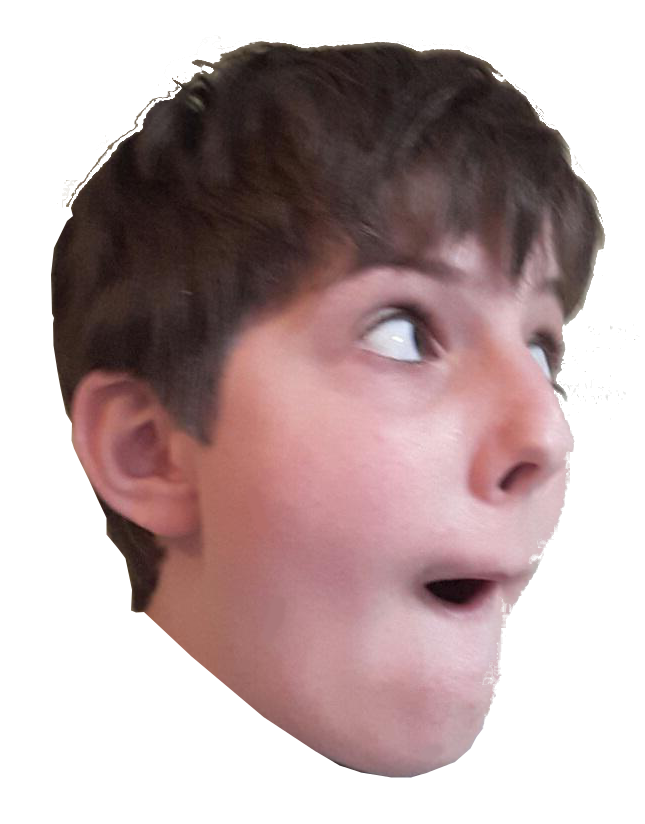 Napravili:
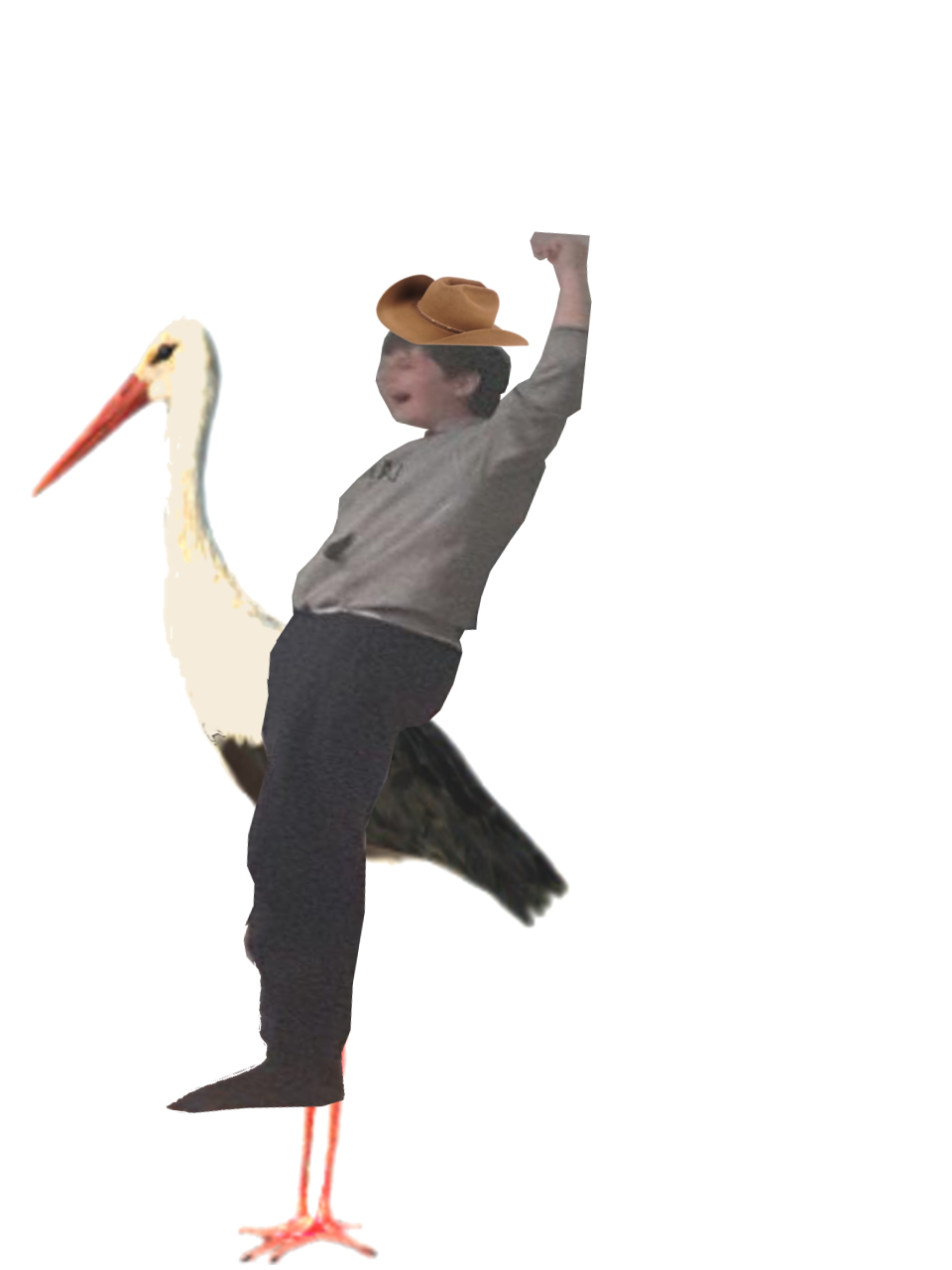 -Sven Fuis
-Ivan Horak
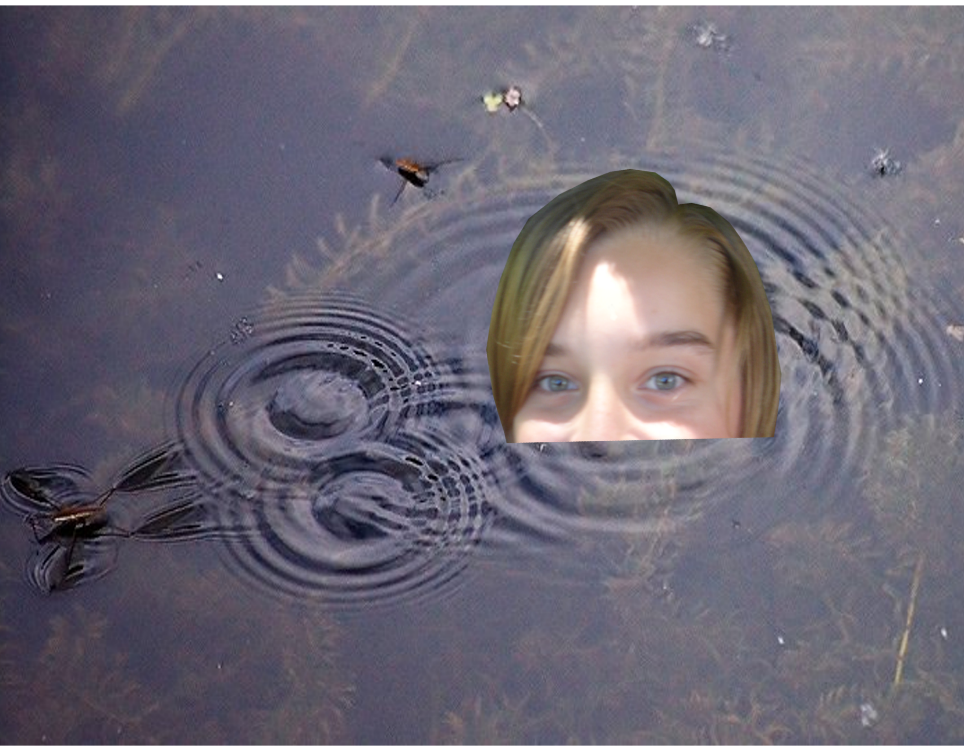